Devlet, Bütçe ve Borç Üzerine
R. Hakan ÖZYILDIZ
hakanozyildiz@gmail.com
Falih Rıfkı Zeytindağı Romanında aktarır. I. Dünya Savaşı bitmiştir. Halep, Filistin cephelerinin komutanı Cemal Paşa mağlup bir ordunun komutanı olarak İstanbul’da şehir hatları vapurunda seyahat ederken sorulur: “Paşam bu harbe niçin girdik? Cevap ilginçtir. Aylık vermek için! Hazine tamtakırdı. Para bulabilmek için ya bir tarafa boyun eğmeli ya öbür tarafla birleşmeli idik.” (Atay, 2010)
Kamu borçları benzer tarihsel süreci yaşamakla beraber, özünde kamunun topladığı gelirden fazla harcamasıdır. Yurttaşlar/seçmenler her zaman ve her yerde devletin daha fazla harcamasını ama daha az vergi almasını isterler. Özellikle popülistler ama genelde her politikacı vergi almayı oy kaybı olarak gördüğü için, gelir olmadan harcama yapmayı bir meziyet olarak kabul etmektedir. Öyle ki bu topraklarda “Borç yiğidin kamçısıdır” gibi özdeyiş, politikacıların ağzında pelesenk olmuştur.
Kamu borçlanması aynı zamanda bir kaynak aktarımıdır. Bugünkü nesil uzun vadeli borçlanarak gelecek neslin gelirine el koymakta ve harcamaktadır. Diğer bir deyimle kendi rahatı için çocuğunun, torununun parasını yiyen bir toplumdan bahsediyoruz.
hakanozyildiz@gmail.com
2
Can ve mal güvenliği
Bir arada yaşamanın yarattığı zorluklar,
Önce can güvenliği sağlanmalı (Savunma, emniyet)
Sonra, eğer kapitalist bir ekonomide yaşıyorsak, mal güvenliği (emniyet, Adalet)
Kısacası kurallar ve bu kuralları uygulayacak, gerektiğinde değiştirecek kurumlar olmalı.
www.hakanozyildiz.com
3
Devlet varsa...
En azından kamu kesiminin örgütlenmesi, yaşaması için bir kaynağa ihtiyacı olacak. (Dükkanı açık tutmak için)
Yanı sıra ekonomik faaliyetlere müdahale etmek istiyorsa, bazı araçlara ve kaynaklara gerek duyacak. 
Vergi toplayacak, savunma, emniyet, sağlık harcaması yapacak vb.
Ancak devlet ekonomiye ne kadar müdahale etmeli?
www.hakanozyildiz.com
4
Devletin Ekonomideki Rolü
EKONOMİYE MÜDAHALE= İktisat ve maliye politikası kararları alınması , ekonomik ajanların faaliyetlerini etkilemesi
Devlet neden bazı ekonomik faaliyetlerde bulunur ?
Faaliyetleri zaman içinde niye değişir ?
Devlet ekonomideki rolünü daha iyi yapabilir mi?
www.hakanozyildiz.com
5
Dolayısıyla, devlete ilk ihtiyaç duyulan alan da tarım için yapılan büyük sulama projelerini hayata geçirebilecek ölçüde işgücü ve uzmanlığı bir araya getirme gereğidir. Büyük projeleri yöneten merkezi siyasal gücün altyapısını oluşturma ihtiyacıdır (M. Ustaoğlu, 2019).
Hangi dönemde olursa olsun devlet, emniyet ve adalet kurumları aracılığıyla, egemenlik sınırları içerinde yaşayanların, canını ve malını korumaya söz verdi, asıl işim bu dedi. Kısacası toplumlar, egemenlik sınırları içericinde kurallar koyarak ve kurumlar kurarak can ve mal güvenliğini sağlayarak işe başladılar. Bunun sonucu devlet ortaya çıktı desek yanlış olmaz.
Ekonomiye müdahale, genel olarak para ve maliye politikaları aracılığıyla olur. Kararlar işçi, memur, esnaf, sanayici, tüccar, çiftçi vb. ekonomik ajanların faaliyetlerini etkilemeyi amaçlar. Onların yatırım ve fiyatlama kararlarını yönlendirmek ister. İstihdam yaratan yeni yatırmalardan vergi almayarak işsizliği azaltmaya çabalar. Veya örneğin vergi ve sosyal yardım politikalarında farklı uygulamalar ile gelirin dağılımı daha adil hale getirir.
hakanozyildiz@gmail.com
6
BOKS MAÇI
ROUND 1 (18 yy)
Modern kapitalist iktisadın babası (!) A. Smith
    Piyasaya müdahale etmeyin. Bırakın «görünmez el» her şeyi halleder. (aslında tanrının eli)
	
	Round Piyasanın !!!
www.hakanozyildiz.com
7
BOKS MAÇI
ROUND 2
18.yy da bile gelir dağılımı bozukluğu - işçi sınıfının durumu 
R.Owen, Sismondi, K.Marx hatta Charles Dickens 
    Örneğin Almanya’da Bismarck döneminde Sosyal politikaların ilk adımları atılmaya başlanıyor.
------- PİYASA BAŞARISIZLIĞI= Piyasanın kendinden beklenenleri yerine getirememesi----------
 I. Ve II. Dünya Savaşlarından sonra dengeler değişti. 
İki kutuplu dünya SSCB’nin etkisi

Round 2 –Devletin !!!
www.hakanozyildiz.com
8
ROUND 2
Teorem 1 Ekonomi tam rekabetçi ise Pareto etkindir.
Teorem 2 Pareto dağılımı birden fazla olabilir. (Refah yeniden dağıldığında yeni bir Pareto optimuma ulaşılır- Her Pareto etkin üretim dengesine serbest piyasada ulaşılır)
Acaba öyle mi ? Piyasa hep başarılı mı ?
Hayır; gerçek hayatta pek öyle değil-Kapitalizm kriz ve eksik istihdam yaratıyor.
1929 büyük bunalımı
Keynes’in görüşleri
www.hakanozyildiz.com
9
ROUND 2
PİYASALAR NEDEN BAŞARISIZ (Veya Devlet niye müdahale etmeli)
Mülkiyet ve Sözleşme Güvencesi
Rekabet başarısızlığı ( tekelller, oligopoller)
Kamu malları (bireysel fayda < bireysel maliyet)
Dışsallıklar ( Negatif-Pozitif)
Eksik (Incomplete markets) (Bankacılık-Sigortacılık) (Kollektif açmazlar) 
Yaratıcı ürünler
İşlem maliyetleri
Enformasyon asimetrisi
Bilgi noksanlığı
Makroekonomik istikrarsızlık
Özel sektör yetersizliği (Bizim gibi ülkelerde)
Gelir dağılımı adaleti
Baba devlet argümanı (Birey çıkarını her zaman bilemez-Devlet bilir)
www.hakanozyildiz.com
10
ROUND 3
Devlet başarısızlığı
Sınırlı Bilgi
Piyasanın tepkisini ölçememe
Bürokrasinin yetersizliği
Siyaset kurumunun etkileri
Neo liberal yaklaşım- Devlet çıkarların örgütüdür.

 3. Round Piyasanın !!!!!
www.hakanozyildiz.com
11
ROUND 4
“ Devlet kanun ve düzeni sağlayacak kadar güçlü iktisadi hayatı düzenleyemeyecek kadar güçsüz olduğu zaman optimaldir”
 O halde;
Kamu yönetimin kapsamını daralmalı (kadro şişkinliği)
Kamu sektörünün kapsamı daralmalı
Devlet özel çıkar gruplarının baskısından arınmalı
Kural egemenliği
Siyasi baskıdan uzak kurullar kurulmalı
Round devam ediyor...
www.hakanozyildiz.com
12
ROUND 4
Bilgi eksikliği hala devam ediyor 
Bankacılık alanında fiyat rekabeti – Ahlaki çöküntü (müdahale etsen bir türlü-etmesen bir türlü) 
SON KRİZE KADAR BU ROUND BERABERE GÖZÜKÜYORDU
Ancak, merkez bankalarının sınırsız müdaheleleri, devletin özel sektör bilançolarındaki bir çok olumsuz kalemi/zararı üstlenmesi SON RAUNDU TEKRAR DEVLETİN KAZANDIĞINI GÖSTERİYOR.
Acaba şu sonuç çıkar mı? Krizlere devlet müdahele etmeli, yoksa karışmamalı. Daha açıkçası: Karlar sermayedarın, zararlar devletin olmalı.
www.hakanozyildiz.com
13
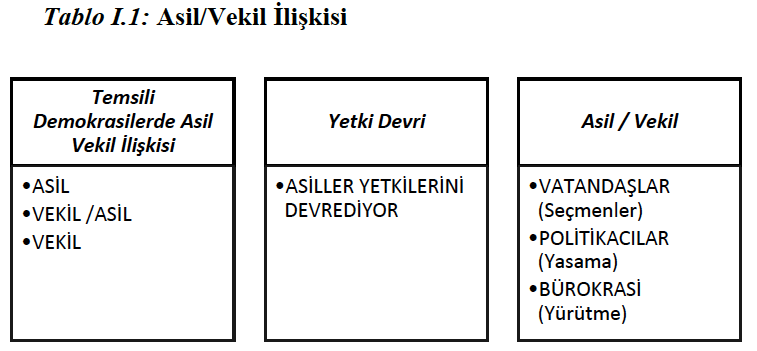 hakanozyildiz@gmail.com
14
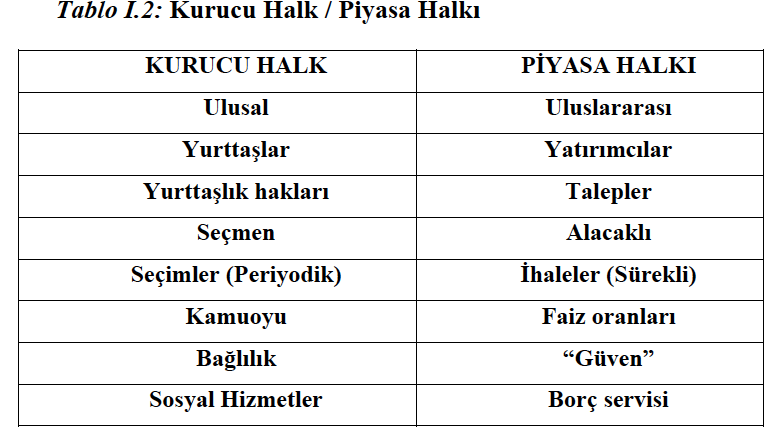 hakanozyildiz@gmail.com
15
Borç devleti
Anayasa değil medeni (borçlar) hukuk,
Borç veren olarak bir hükümeti seçimle uzaklaştıramazlar ancak ellerindeki tahvilleri satabilir veya yeni tahvil ihalelerine katılmazlar,
Faiz oranları (verim eğrisi) piyasa halkının kamuoyudur.
www.hakanozyildiz.com
16
Aşırı borçluluk nelere yol açtı?
Zengin ülkelerdeki borçlardaki artışlar, hükümet politikalarını giderek finans piyasalarının disiplini altına sokarak devletlerin fiili egemenliği budanmaya başladı,
Devletlerden alacaklılar, bir kriz anında kendi taleplerini öne çıkarabilmek için borç geri ödemelerini kamunun öncelikleri arasına soktular,
Piyasaya güven vermek için verilen mücadelede borçlu devletler, medeni kanun ve sözleşmelerden doğan yükümlülüklerini yerine getirmeye ve her daim hazır bulunmak için çabaladıklarına dair inandırıcı olmak zorunda kaldılar.
Kurucu halk için yapılan harcamalardaki kesintilerin fazla ileri götürüldüğü taktirde ulusal ekonomik büyümeye engel olması ihtimali piyasalar açısından önemli bir sorundur.
www.hakanozyildiz.com
17
devam
Piyasa halkının giderek artan bir bölümünün aynı zamanda kurucu halkın sıradan yurttaşı olması ve sadece devlet borçlarının ödenmesini değil, kamu hizmetlerinin de mümkün olduğu kadar eksiksiz sunulmasını da istemesi, durumu daha da karışık hale getiriyor.
Kurucu halklarla piyasa halkı arasındaki güç ilişkileri ve bu ilişkilerin iki halk arasındaki ilişki kuralları üzerindeki etkisi hakkında az şey biliniyor. Yatırımcıların gücü her şeyden önce ileri düzeydeki uluslararası entegrasyonların ve verimli işleyen küresel piyasaların varlığından besleniyor.
»Piyasalar» borç devletlerine karşı taleplerin güvence altına almak için «uluslararası toplumu» ve kendi örgütlerini devreye sokabilir.
www.hakanozyildiz.com
18
Maliye Politikası
Para Politikası
Finansal Sektör Politikası
Faiz Dışı Fazla

Bütçe Açığı

Kamu Borcu
Politika Faizi

Faiz Koridoru

Zorunlu Karşılıklar

Rezerv Politikası

Döviz Depo Piyasası
Sermaye Yeterliliği

Likidite Yeterliliği

Kredi/ Değer Düzenlemesi
www.hakanozyildiz.com
19
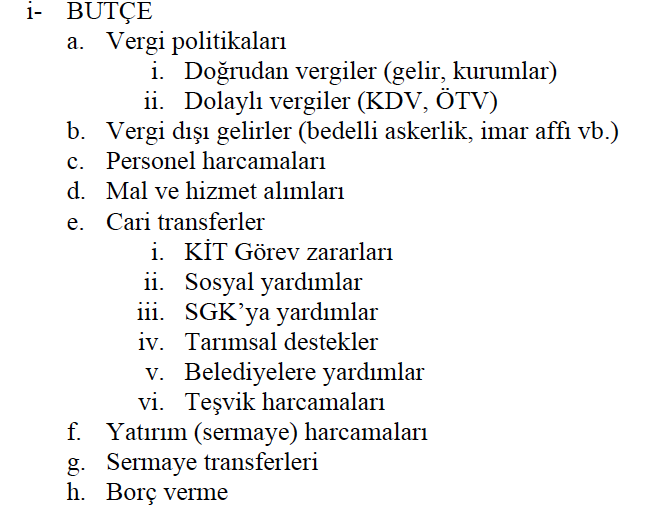 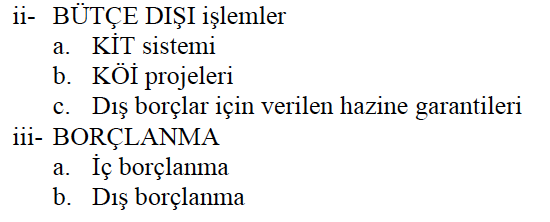 hakanozyildiz@gmail.com
20
Bütçe maliye politikasının en temel aracıdır.
Gelirler
Vergi gelirleri
Dolaysız vergiler (Kurumlar vergisi, gelir vergisi, servet vergisi vb.)
Dolaylı vergiler ( KDV, ÖTV, Damga vergileri, harçlar vb.)
Vergi dışı gelirler
Özelleştirme,
Bedelli askerlik,
2B Arazilerinin satışı,
İmar barışı,
Kamu bankalarının temettüleri (TCMB. TCZB, Halkbank)
www.hakanozyildiz.com
21
Harcamalar
Personel,
Yatırımlar,
Cari transferler,
Görev zararları,
KİT’lere sermaye transferleri,
Hanelere sosyal yardımlar
Tarımsal destekler
Sosyal Güvenlik Kurumu’na transferler
Mahalli idarelere yardımlar
Teşvik politikası
www.hakanozyildiz.com
22
Açık verince
Borçlanma gereği
İç piyasalardan borçlanma (TL, döviz)
Dışarıdan borçlanma (döviz)
www.hakanozyildiz.com
23
Kamu sektörünü nasıl tanımlarız?
Bir çok kavram var; devlet, kamu sektörü, genel yönetim, merkezi yönetim, bütçe gibi..

Bunların karşılaştırılabilir standart tanımlarına ihtiyaç var..

Farklı ülkelerde farklı dönemlerde bu tanımlar değişebilir, kapsam değişebilir …
www.hakanozyildiz.com
24
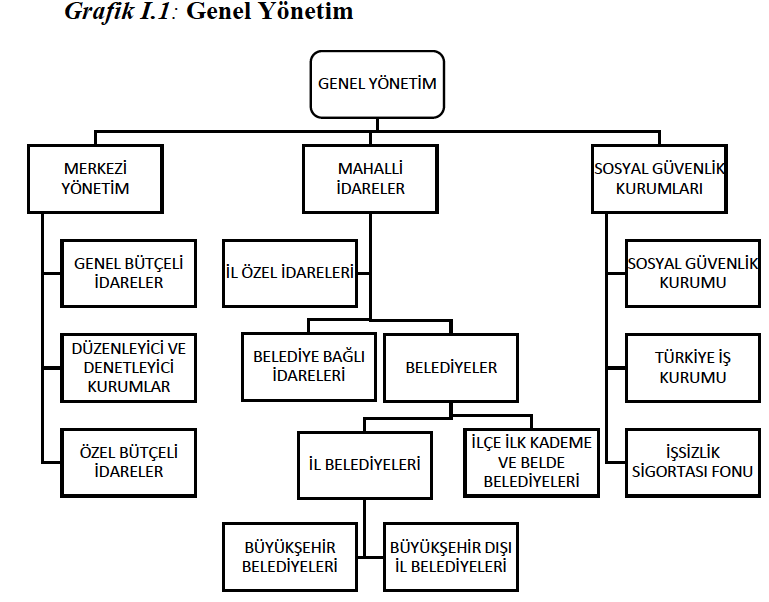 hakanozyildiz@gmail.com
25
ÜLKEMİZDE DEVLET MÜDAHALESİ VE KAMU FİNANSMANI
1950 Temsili Demokrasi ve borç sorununun başlangıç noktası olarak ele alınabilir.
Planlı Kalkınma Dönemi Kamu Finansmanı Konusu ile İlgilenmemiştir. (Plana göre Bütçe yapılmıştır)
1980 sonrası dönemm siyasi yasakların kalkması ve finansal serbestleşme ile birlikte kamu finansmanı sorunlarını ağırlaştırmıştır.
www.hakanozyildiz.com
26
Bunalım yılları ve iktidarlar
1949 – CHP (II. Dünya Savaşı şartları GSYH %- 5 / 1950 seçimlerini kaybediyor )
1958 – DP ( 1958 devalüasyonu / 1960 Darbesi)
1970 - AP (1970 Devalüasyonu/1971 Darbesi)
1979 -  CHP ( 1979’da iki devalüasyon / 1979 ara seçimleri kaybediliyor)
1980 – AP ( 1980’de iki devalüasyon + 24 Ocak kararları / 12 Eylül 1980 Darbesi)
1988 – ANAP ( Büyüme eksi, $ sürekli değer kaybediyor / 1989 da yerel seçimler 1991 de genel seçimler kaybediliyor)
1994 – DYP-SHP ( 1994 Krizi, $’da büyük değer kaybı, büyüme eksi / 1995 seçimi kaybediliyor)
1998 – DYP-ANAP ( 1998 Asya Krizi, büyüme - % 6,1 / 1999 seçimi kaybediliyor)
2001 – DSP-MHP-ANAP ( 2001 Krizi, $’da büyük değer kaybı/ 2002 seçimi kaybediliyor)
www.hakanozyildiz.com
27
Seçimler ve Ekonomik Krizler
15. Temmuz 2016              FETÖ Darbe gişimi
16. Nisan 2017                  REFERANDUM
17. Haziran 2018               Genel seçimler
18. Ağustos 2018               Rahip Bronson Krizi
19. Mart 2019                    Yerel seçimler
20. Mart 2020                   COVID19 Salgını
21. Şubat 2022                 Rusya-Ukrayna Savaşı
22. Şubat 2023                  Kahramanmaraş Depremi
23. Mayıs 2023	        Cumhurbaşkanlığı ve Genel Seçimler
24. Mart 2024                   Mahalli İdare Seçimleri
Ağustos 1999                Marmara Depremi,
Kasım 2000                   Bankacılık Krizi
Şubat 2001                    Büyük Kriz
Kasım 2002                   Genel seçimler
Mart 2004                      Yerel seçimler
Temmuz 2007               Genel seçimler
Ekim 2007                     REFERANDUM
Kasım 2008                   Küresel Kriz
Mart 2009                      Yerel seçimler
Eylül 2010                     REFERANDUM
Haziran 2011                Genel seçimler
Mayıs 2013                   Taper Tantrum Krizi + GEZİ
Mart 2014                      Yerel seçimler
Haziran – Kasım 2015   Genel seçimler
hakanozyildiz@gmail.com
28